Greek and Roman Mythology Comparison Directions:  Students are to fill the provided template to work on
World History:  Complete slides 1-21  and slide 30                        Advanced/Gifted World History: Complete all slides (1-30)
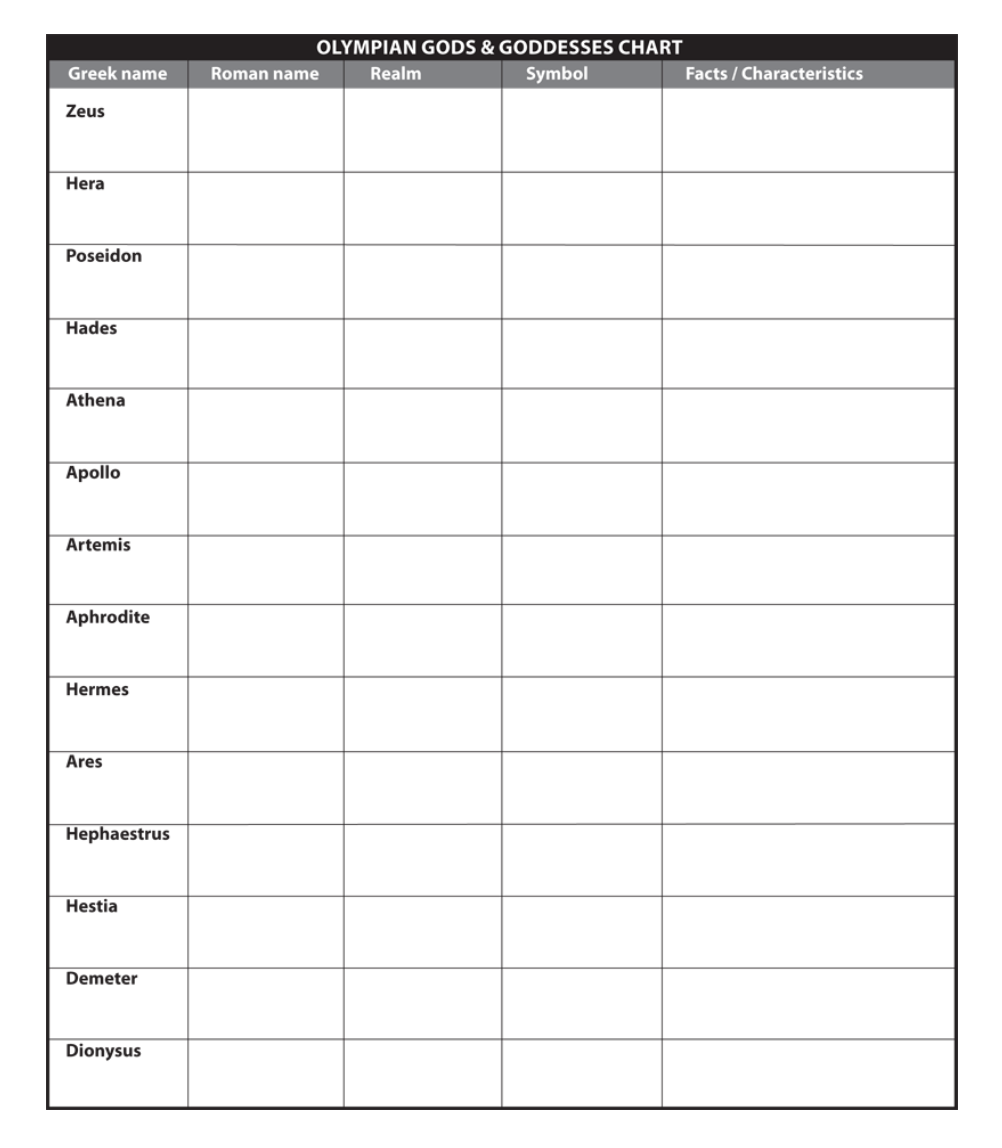 Name:


Date:



Period:
Greek Name: Zeus  Roman Name:  ?
Image  Source:
Realm:
Symbol/Weapons/Tools:
Powers/Attributes:
Spouse/Children:
Facts/Characteristics:
Famous Myth of Zeus:
Greek Name: Hera Roman Name:  ?
Realm:
Symbol/Weapons/Tools:
Powers/Attributes:
Spouse/Children:
Facts/Characteristics:
Image:
Famous Myth of Hera:
Greek Name: Posideon  Roman Name:  ?
Realm:
Symbol/Weapons/Tools:
Powers/Attributes:
Spouse/Children:
Facts/Characteristics:
Image:
Famous Myth of Posideon:
Greek Name: Hades  Roman Name:  ?
Realm:
Symbol/Weapons/Tools:
Powers/Attributes:
Spouse/Children:
Facts/Characteristics:
Image:
Famous Myth of Hades:
Greek Name: Athena  Roman Name:  ?
Realm:
Symbol/Weapons/Tools:
Powers/Attributes:
Spouse/Children:
Facts/Characteristics:
Image:
Famous Myth of Athena:
Greek Name: Apollo  Roman Name:  ?
Realm:
Symbol/Weapons/Tools:
Powers/Attributes:
Spouse/Children:
Facts/Characteristics:
Image:
Famous Myth of Apollo:
Greek Name: Artemis  Roman Name:  ?
Realm:
Symbol/Weapons/Tools:
Powers/Attributes:
Spouse/Children:
Facts/Characteristics:
Image:
Famous Myth of Artemis:
Greek Name: Aphrodite  Roman Name:  ?
Realm:
Symbol/Weapons/Tools:
Powers/Attributes:
Spouse/Children:
Facts/Characteristics:
Image:
Famous Myth of Aphrodite:
Greek Name: Hermes  Roman Name:  ?
Realm:
Symbol/Weapons/Tools:
Powers/Attributes:
Spouse/Children:
Facts/Characteristics:
Image:
Famous Myth of Hermes:
Greek Name: Ares  Roman Name:  ?
Realm:
Symbol/Weapons/Tools:
Powers/Attributes:
Spouse/Children:
Facts/Characteristics:
Image:
Famous Myth of Ares:
Greek Name: Hephaestrus  Roman Name:  ?
Realm:
Symbol/Weapons/Tools:
Powers/Attributes:
Spouse/Children:
Facts/Characteristics:
Image:
Famous Myth of Hephaestrus:
Greek Name: Hestia  Roman Name:  ?
Realm:
Symbol/Weapons/Tools:
Powers/Attributes:
Spouse/Children:
Facts/Characteristics:
Image:
Famous Myth of Hestia:
Greek Name: Demeter  Roman Name:  ?
Realm:
Symbol/Weapons/Tools:
Powers/Attributes:
Spouse/Children:
Facts/Characteristics:
Image:
Famous Myth of Demeter:
Greek Name: Dionysus  Roman Name:  ?
Realm:
Symbol/Weapons/Tools:
Powers/Attributes:
Spouse/Children:
Facts/Characteristics:
Image:
Famous Myth of Dionysus:
Sources:
Mensa for Kids -https://www.mensaforkids.org/teach/lesson-plans/an-introduction-to-greek-mythology/
-Web references
Some Great Greek Myths
Mythweb
MythMan
Mythography
Encyclopedia Mythica
Additional Student Sources:
-